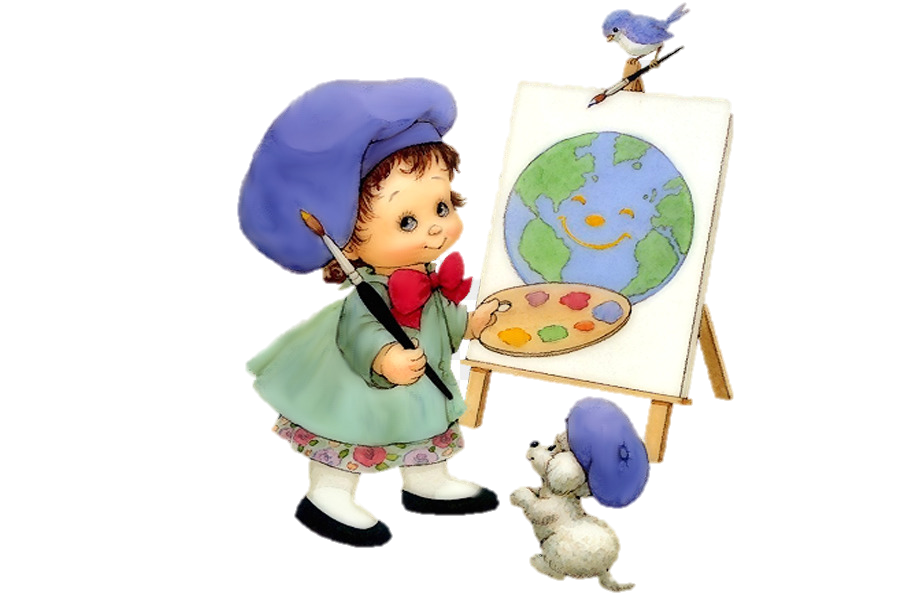 Урок ИЗО 
(10.04.2020)
Ульяновская 
Алена Дмитриевна
Отгадай, что спряталось за белой краской.
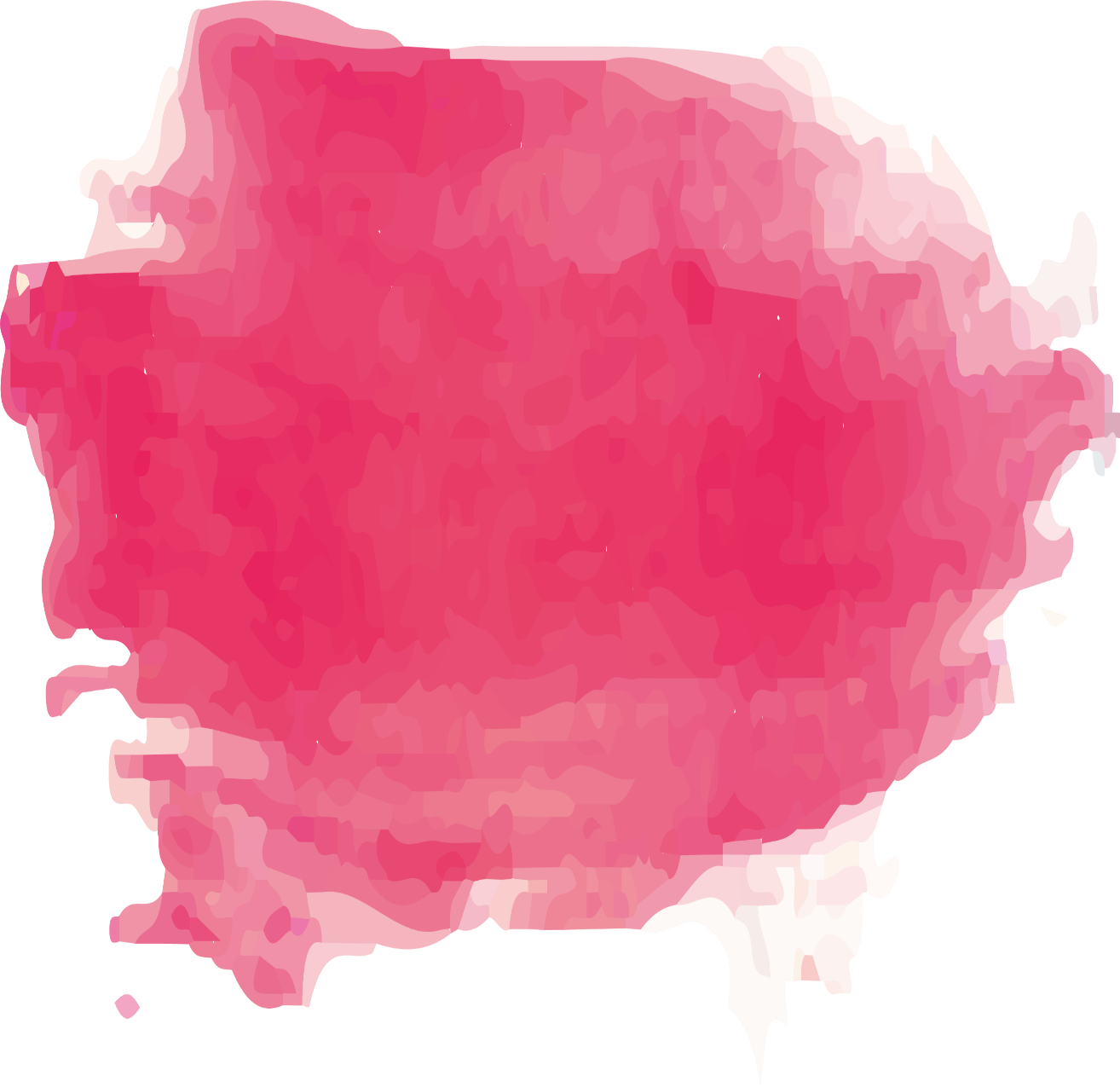 Отгадай, что спряталось за белой краской.
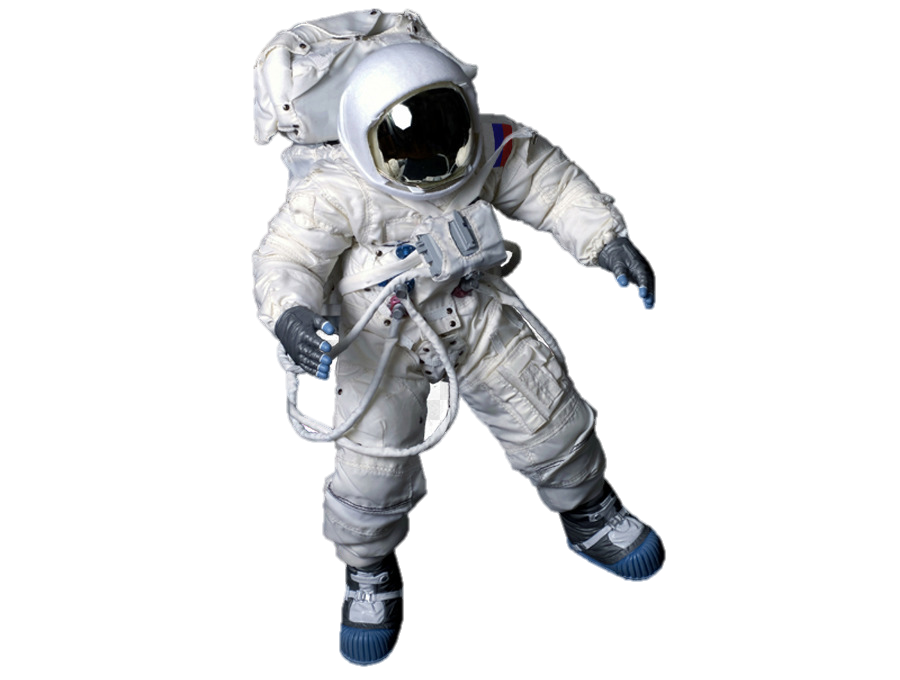 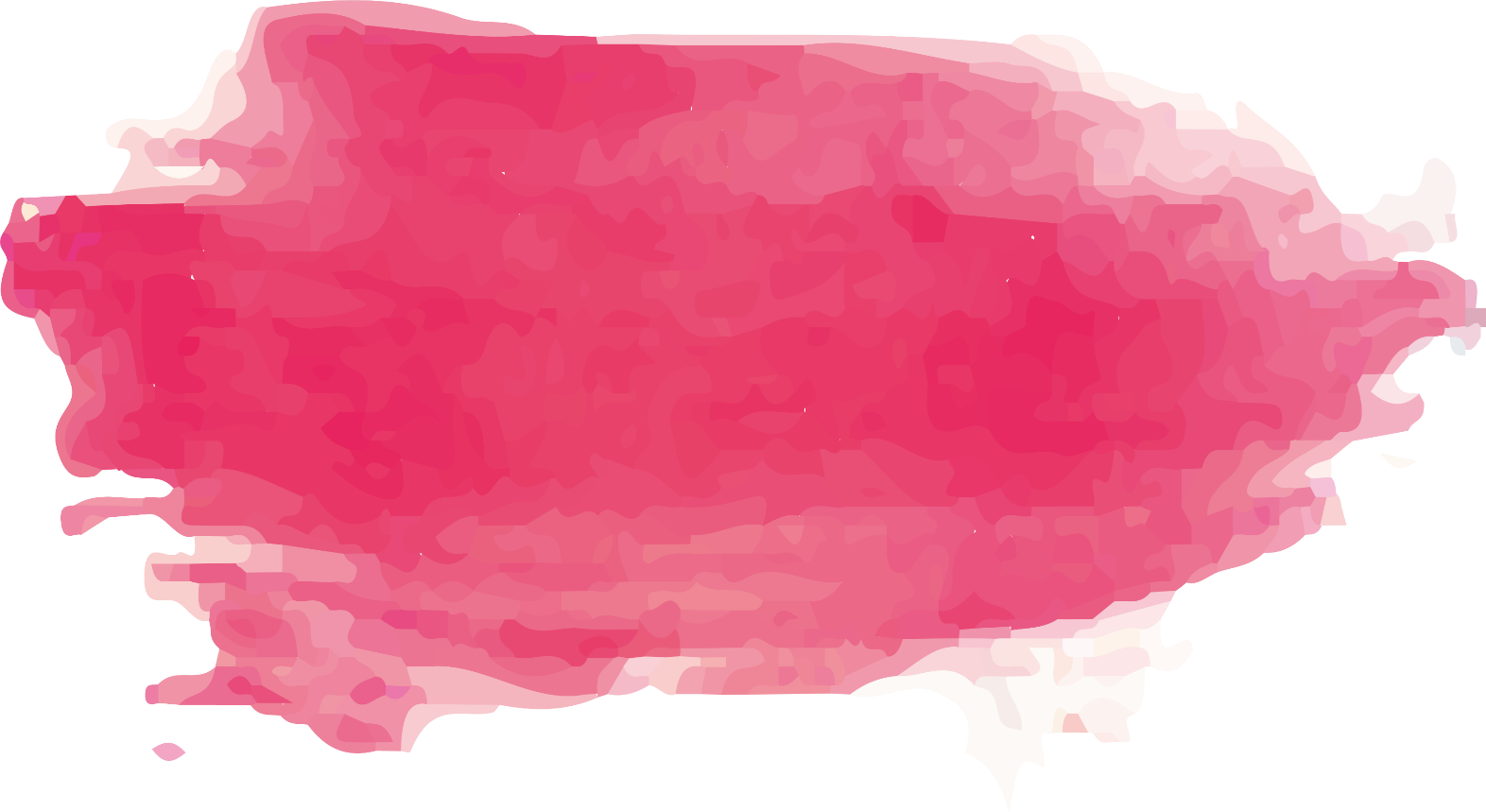 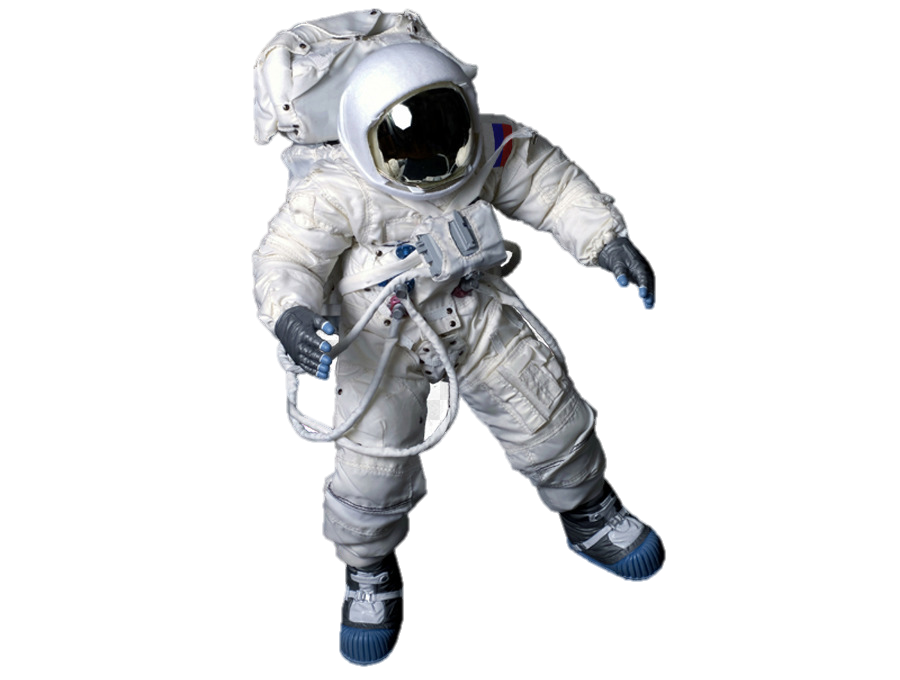 Отгадай, что спряталось за белой краской.
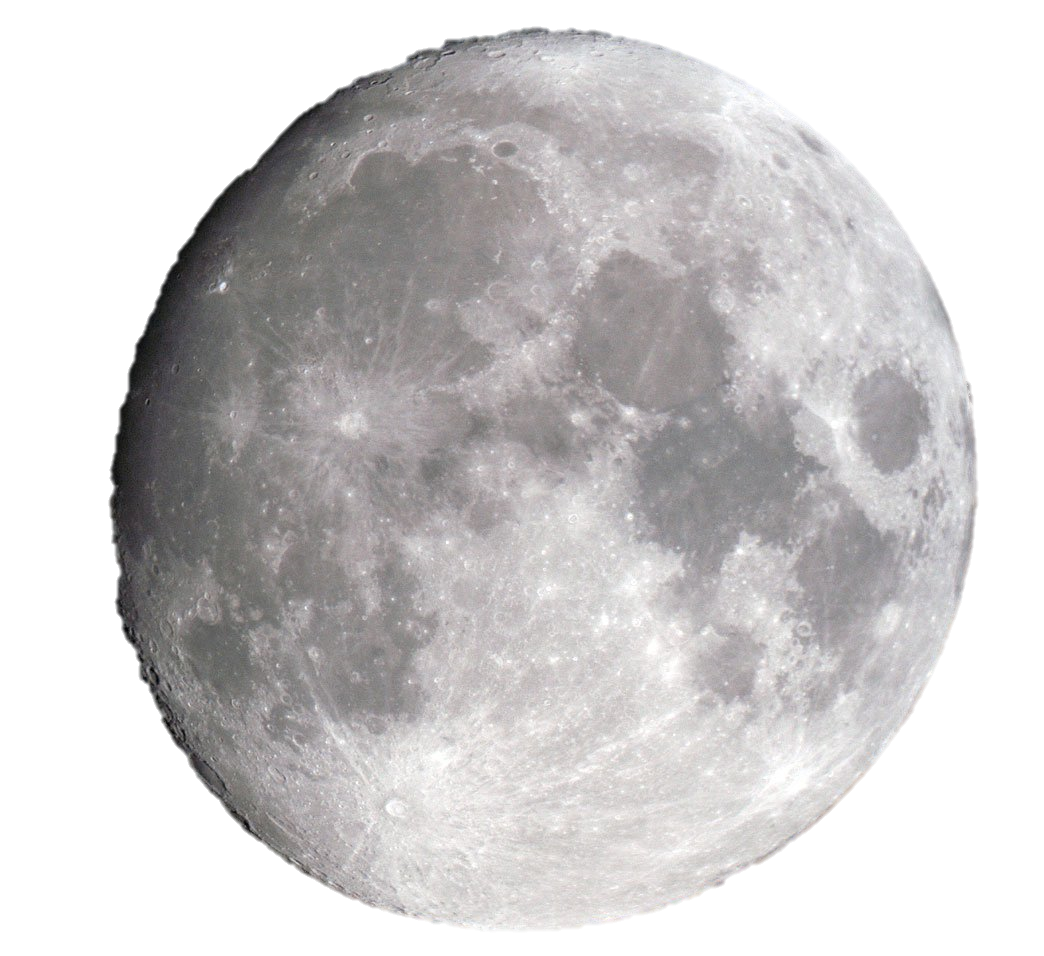 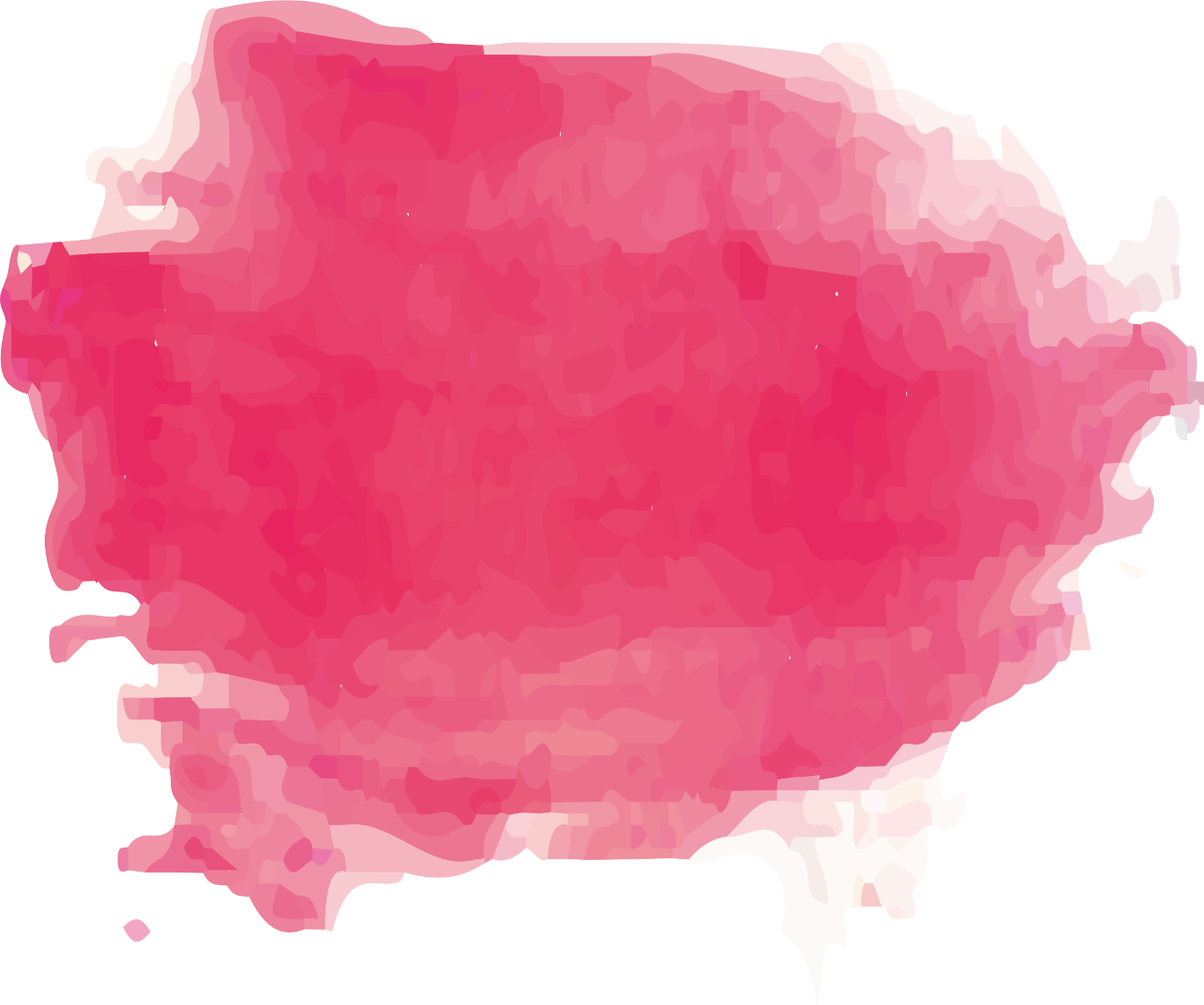 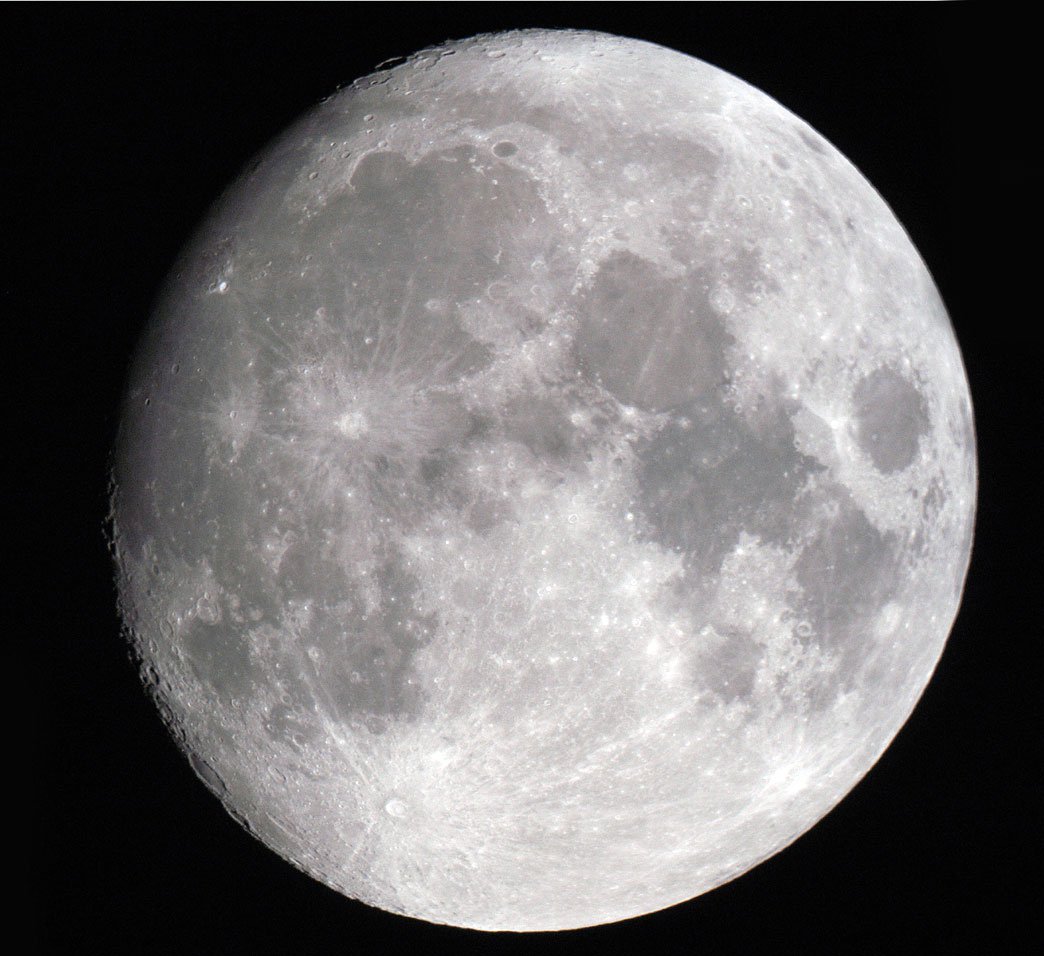 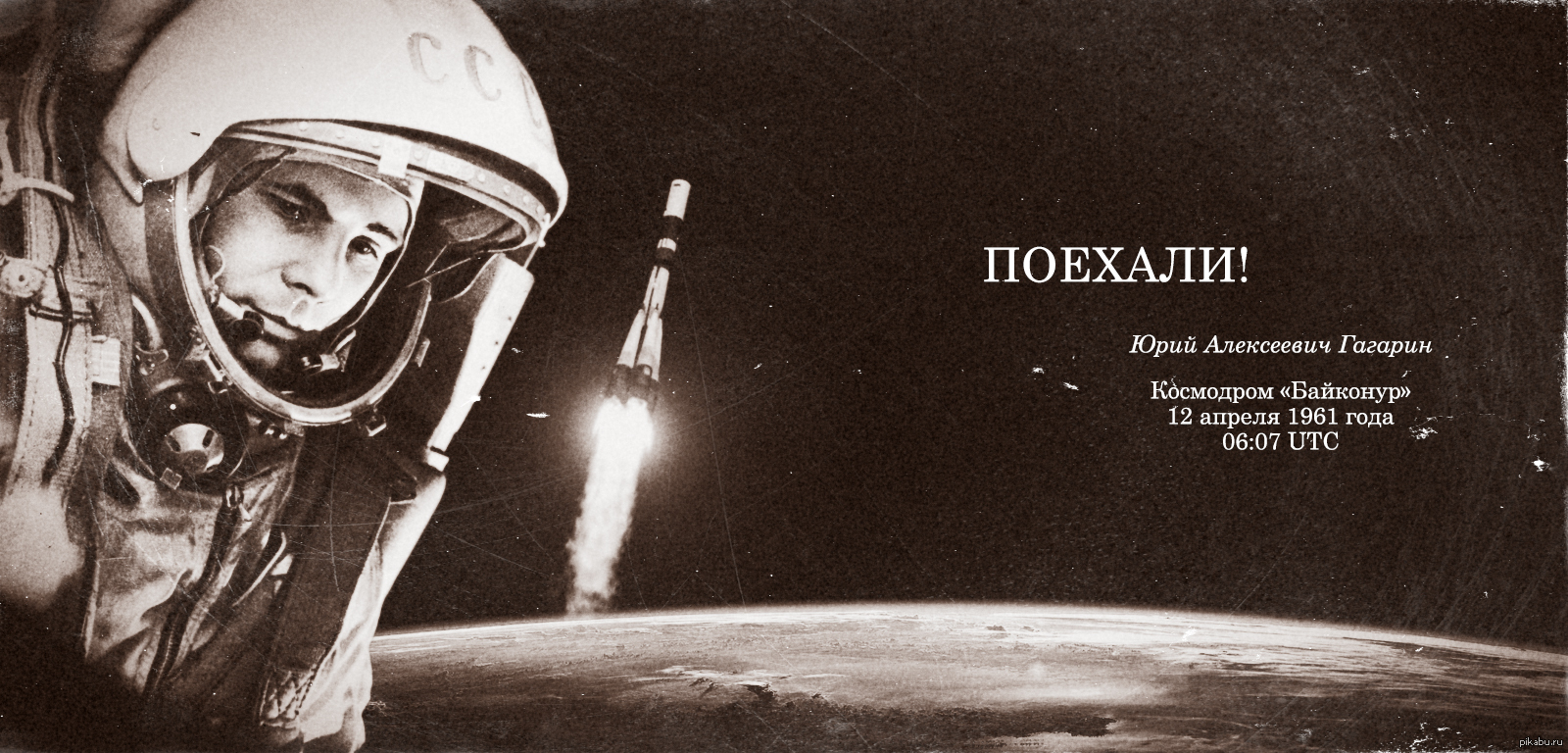 Техника «граттаж» - это
способ выполнения рисунка путём процарапывания острым инструментом бумаги или картона, залитых гуашью. Другое название техники — воскография.
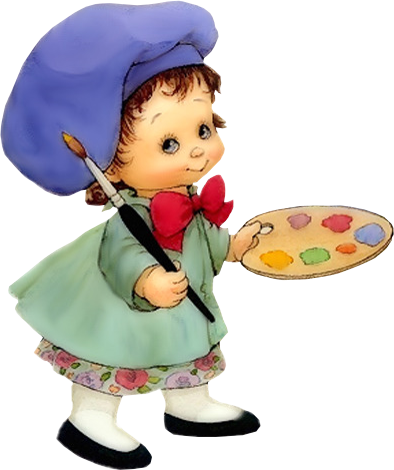 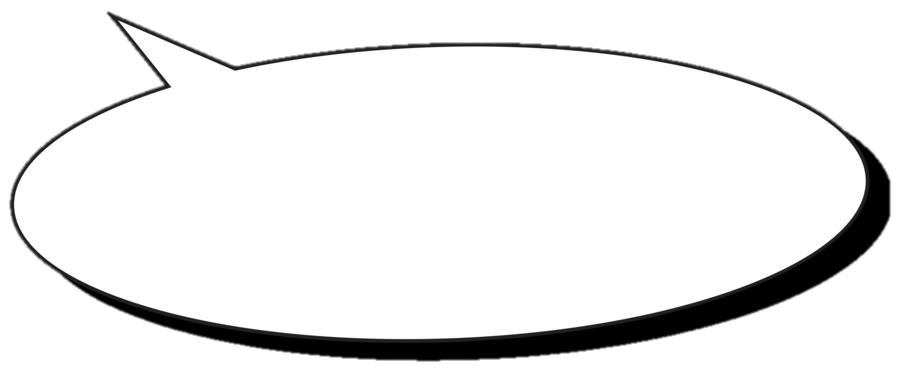 Посмотри, что у нас получится!
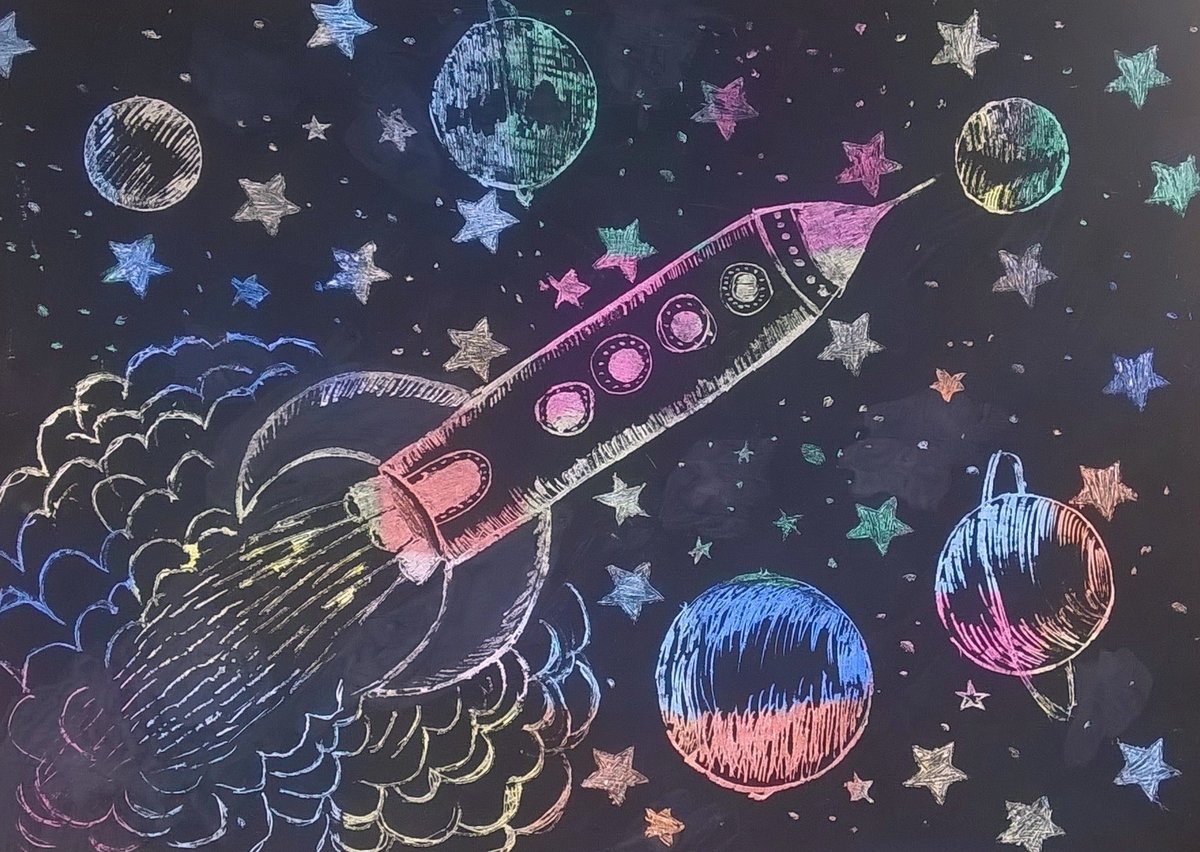 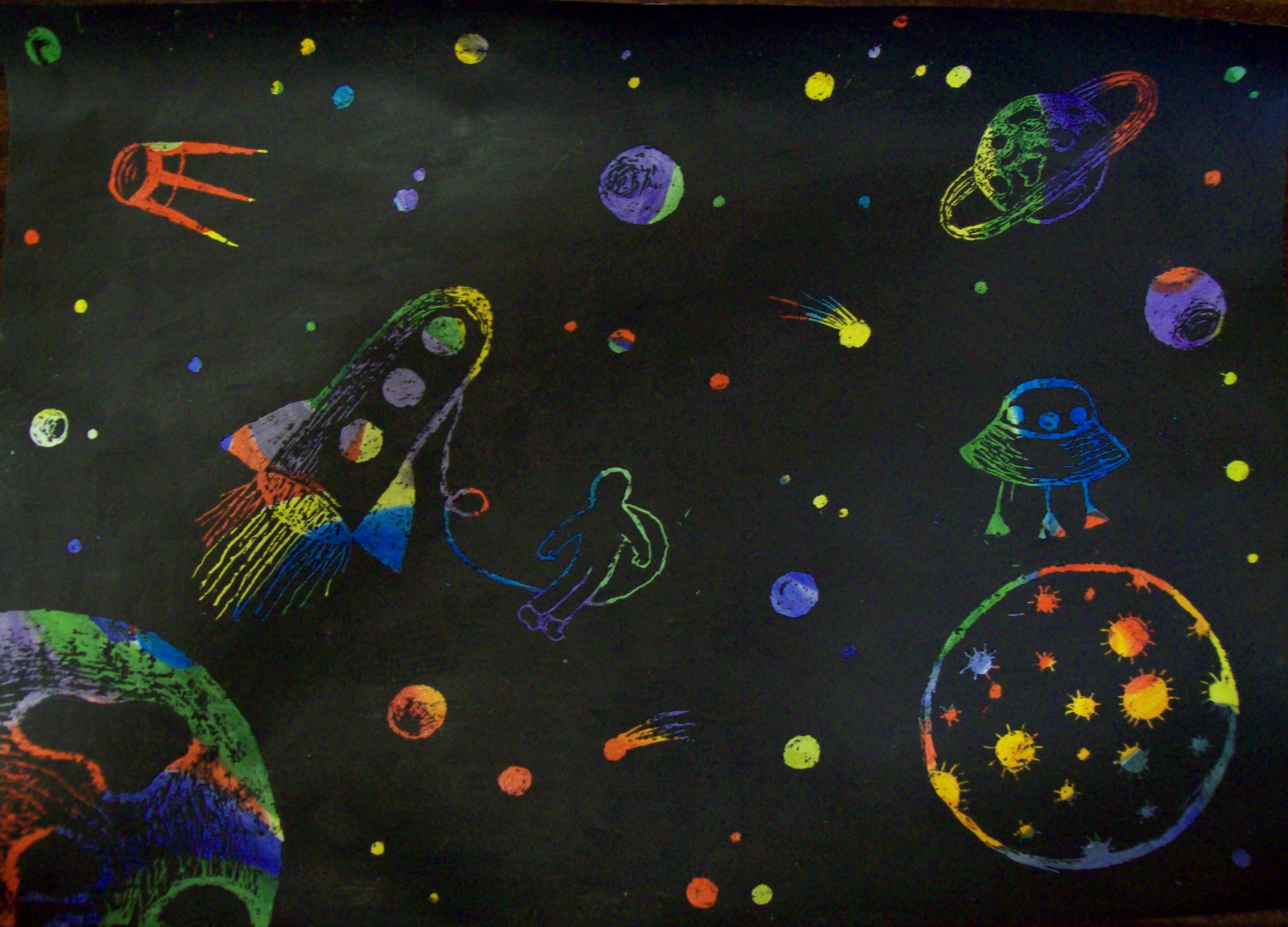 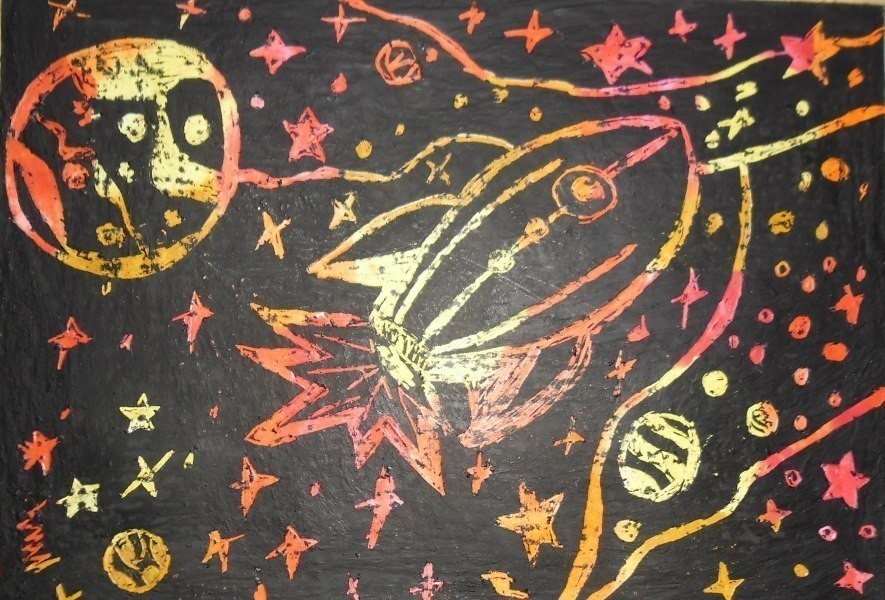 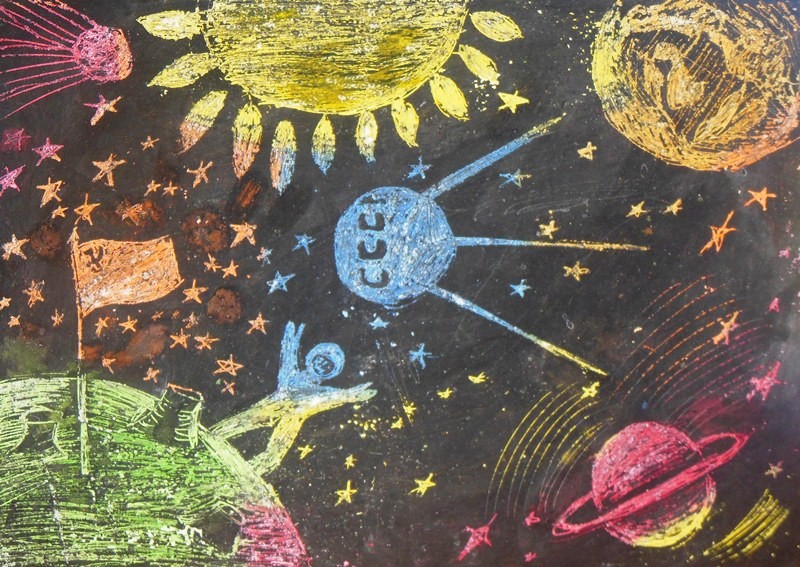 Этапы выполнения работы
1. Подготовка основы
2. Изготовление ракеты
3. Сборка композиции и декорирование
Вариант выполнения №1
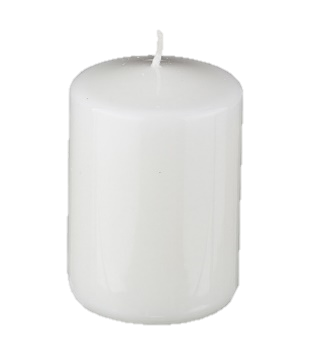 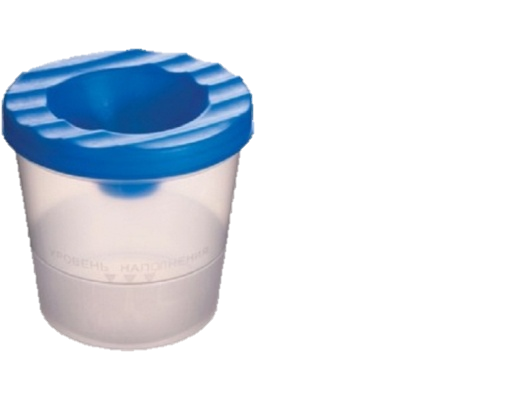 Необходимые материалы
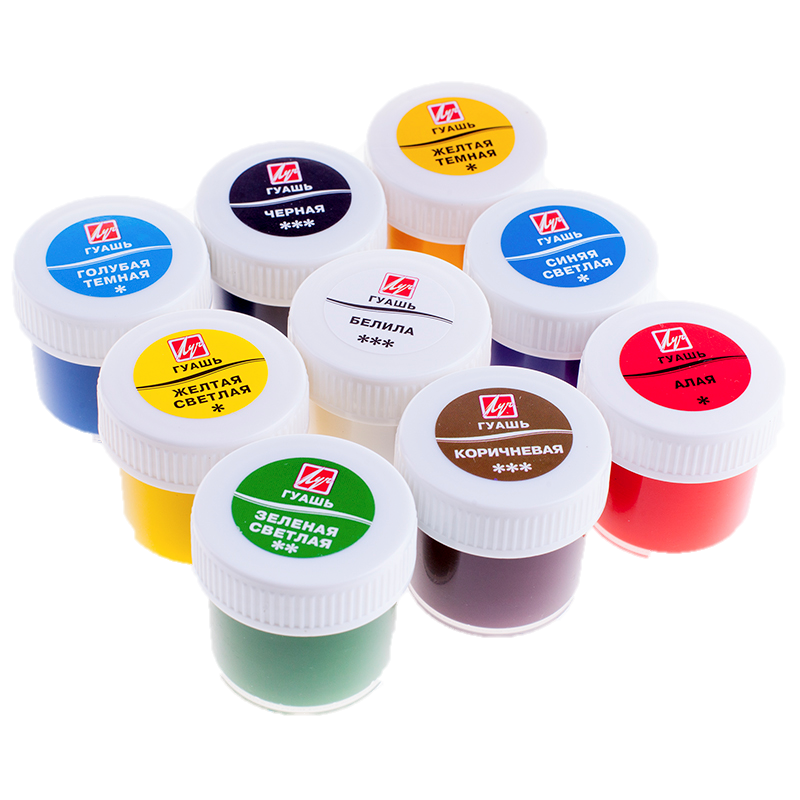 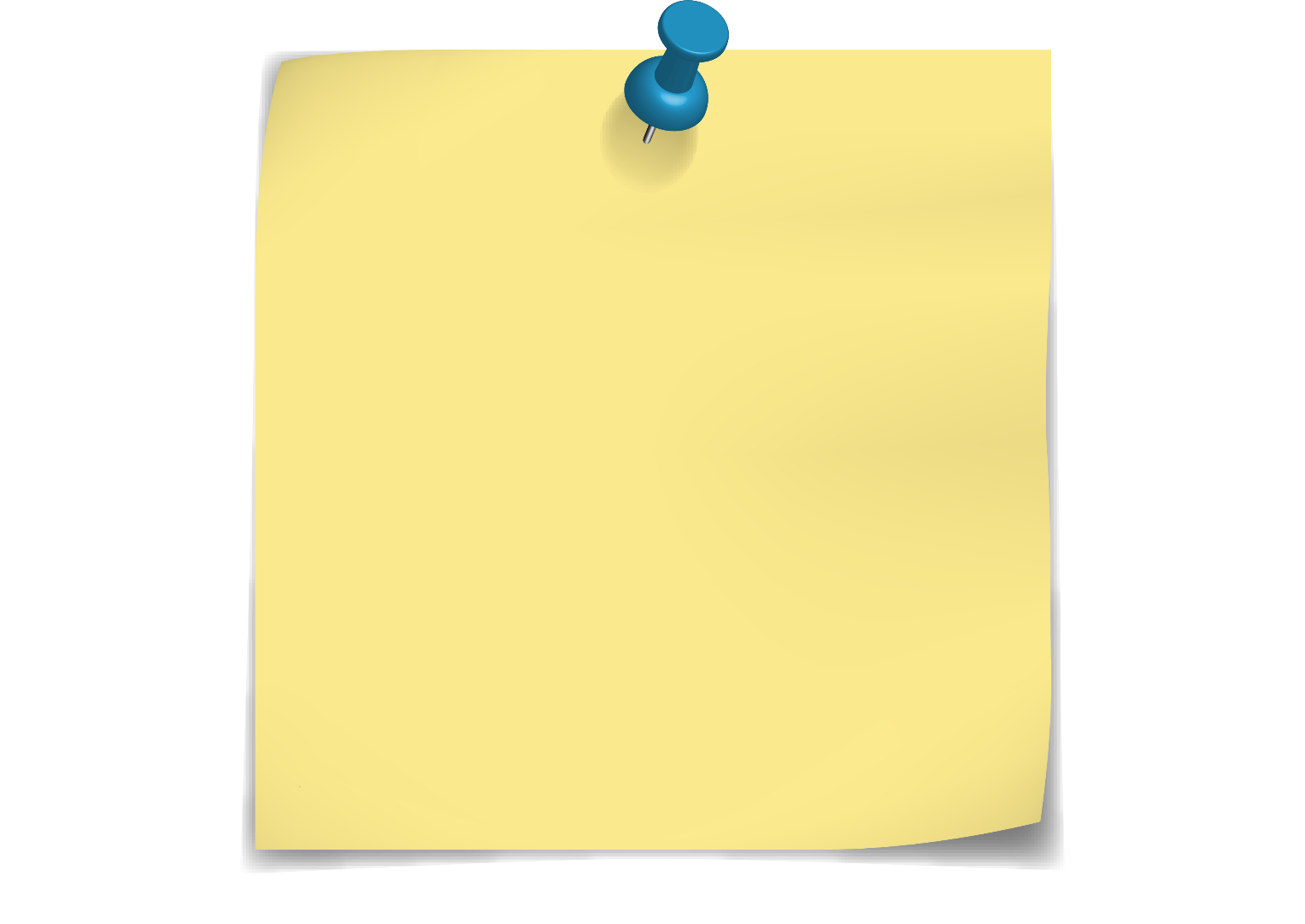 Доска или клеенка
Заостренная стека / зубочистки
Плотная бумага А4
Ножницы
Восковая свеча
Баночка с водой
Кисти
Гуашь
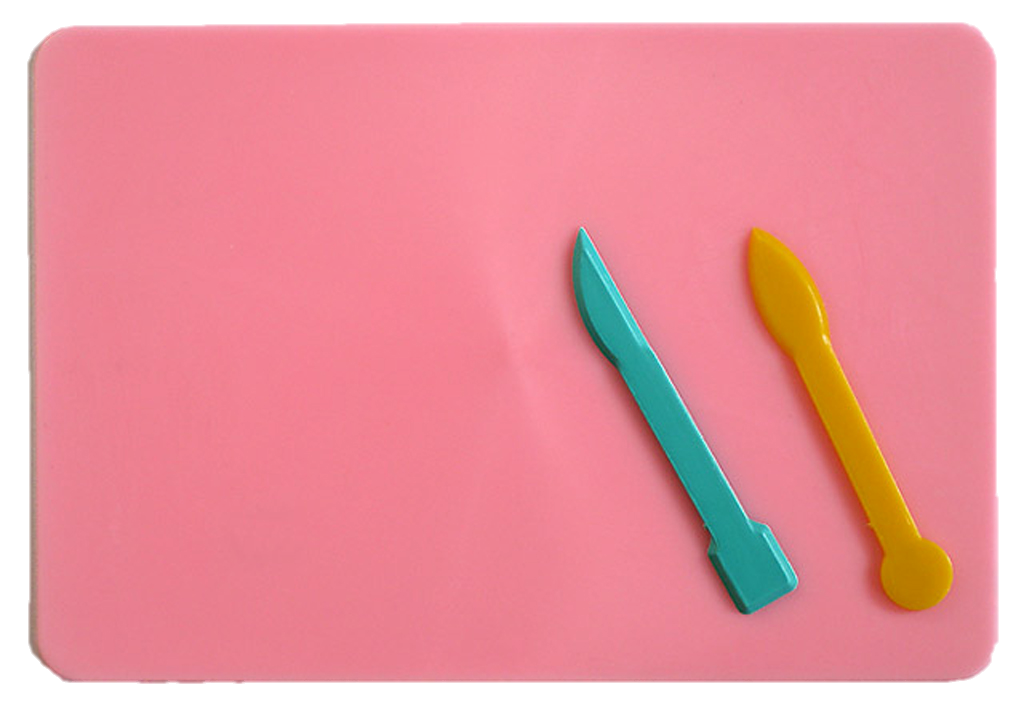 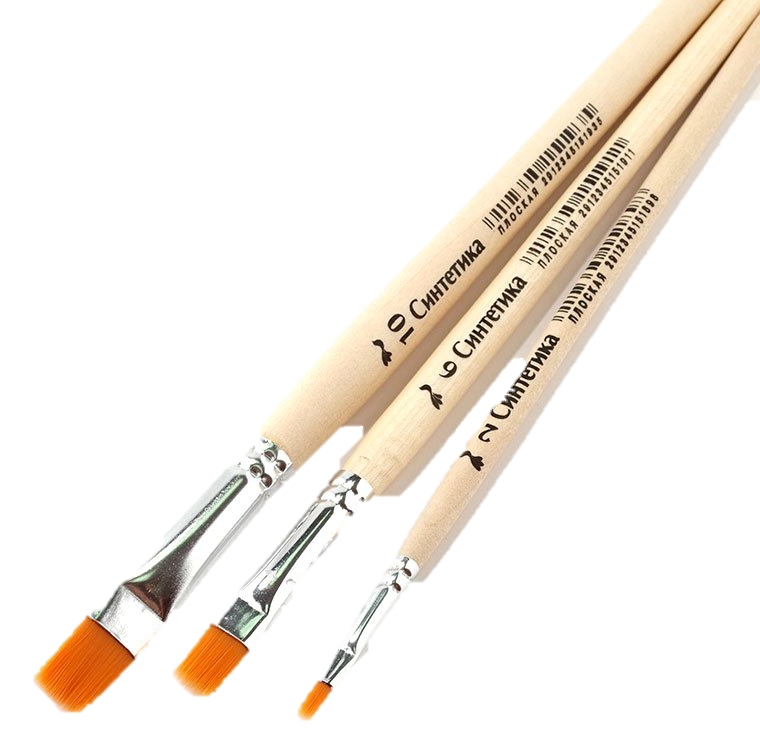 Вариант выполнения №1
Инструкция
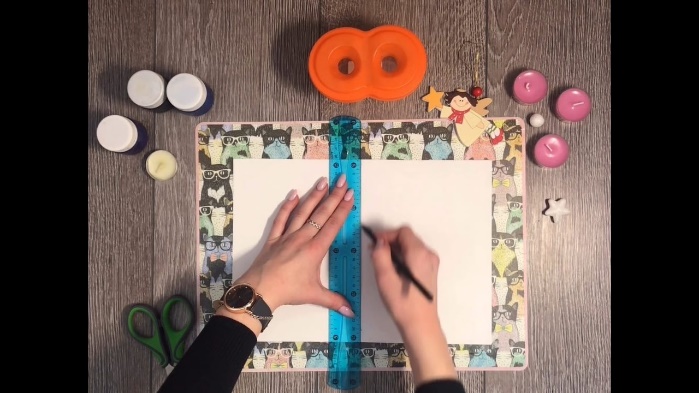 1. Подготовка основы
1. Лист А4 делим пополам.
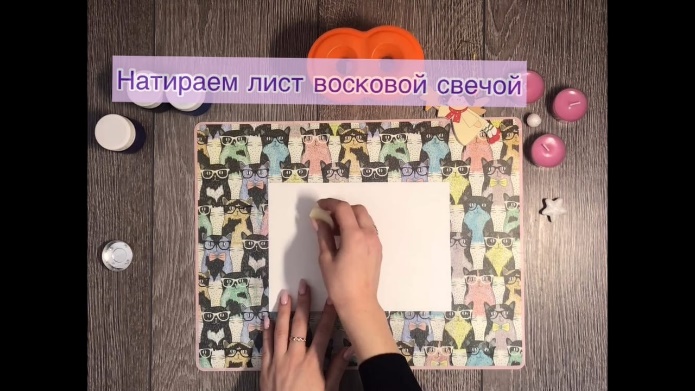 2. Половинку листа А4 натираем восковой свечой.
Вариант выполнения №1
Инструкция
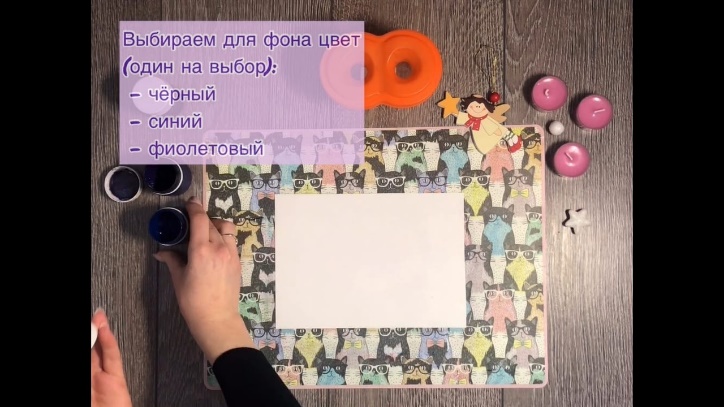 2. Заливка фона
1. Выбираем цвет для фона (один на выбор):
Черный;
Синий;
Фиолетовый
2. Наносим на лист густой слой краски.
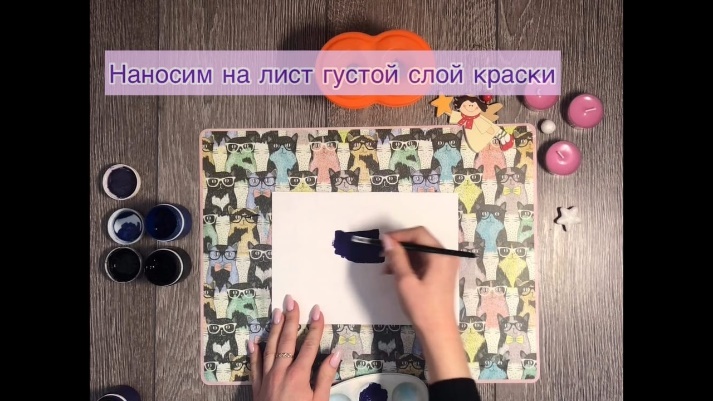 3. Оставляем основу просохнуть минут на 20.
Вариант выполнения №1
Инструкция
3. Процарапывание рисунка
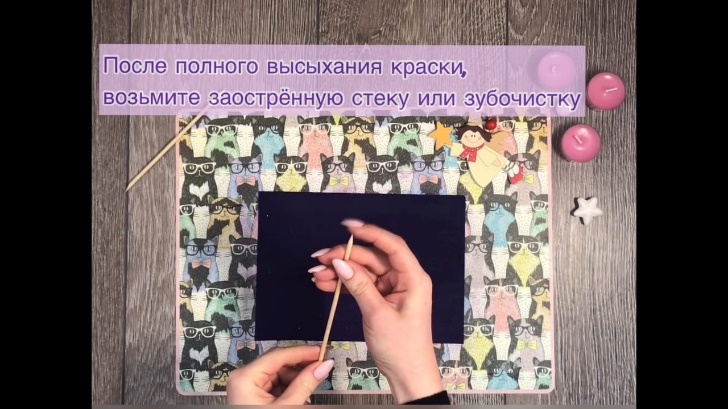 1. После полного высыхания краски, возьмите заострённую стеку или зубочистку.
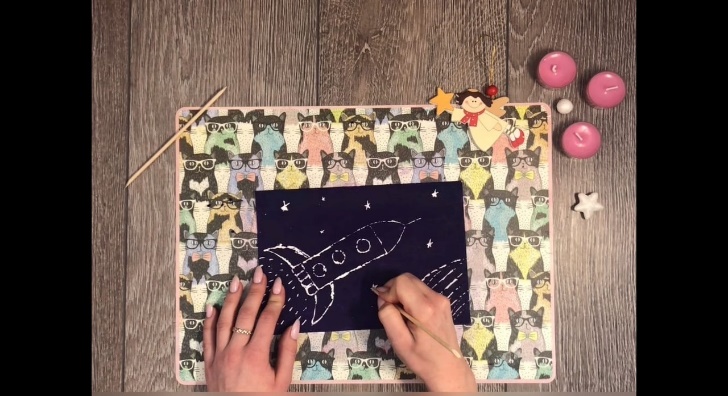 2. Процарапываем стекой или зубочисткой рисунок на тему «Космос». Вы можете повторить мой рисунок или придумать свой.
Вариант выполнения №2
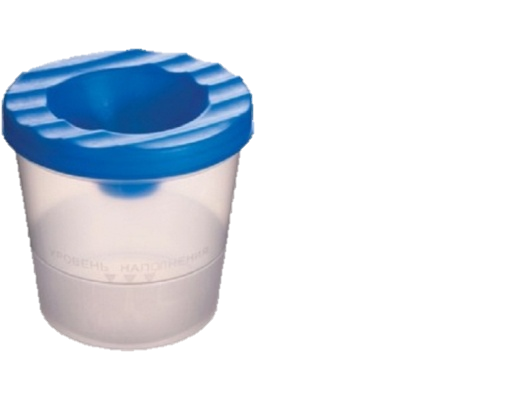 Необходимые материалы
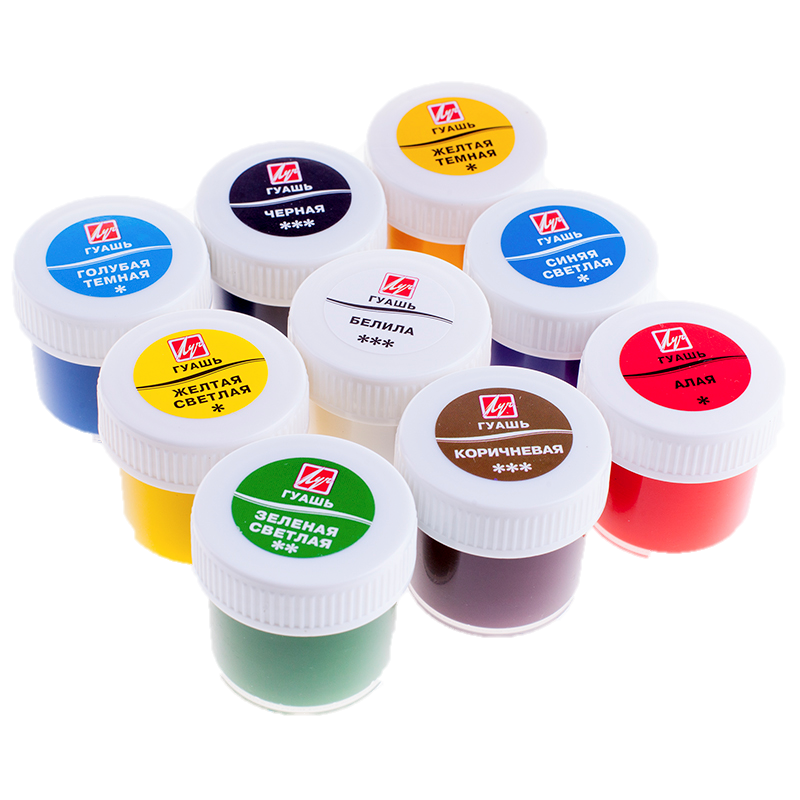 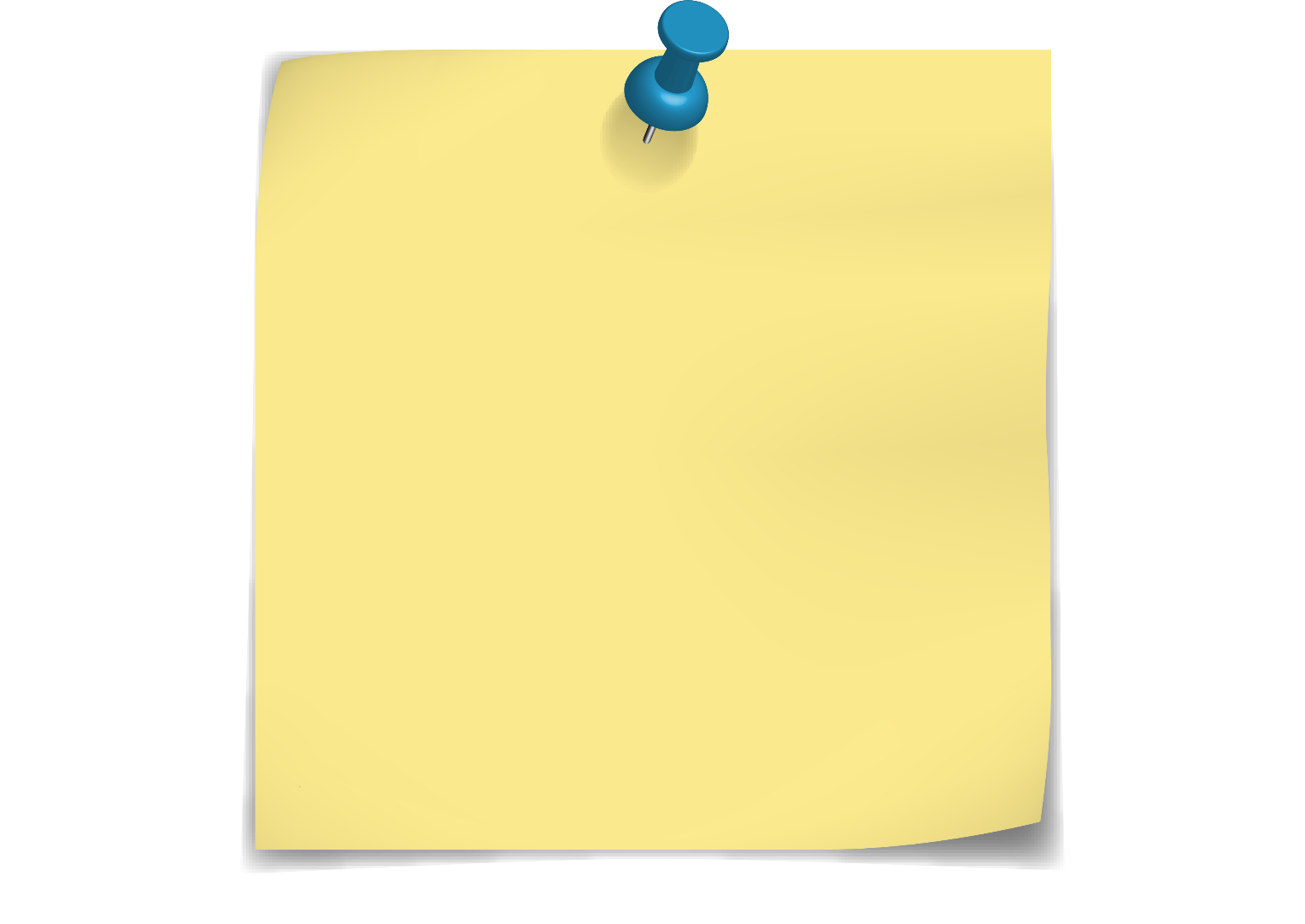 Доска или клеенка
Заостренная стека / зубочистки
Плотная бумага А4
Ножницы
Восковые мелки
Баночка с водой
Кисти
Гуашь
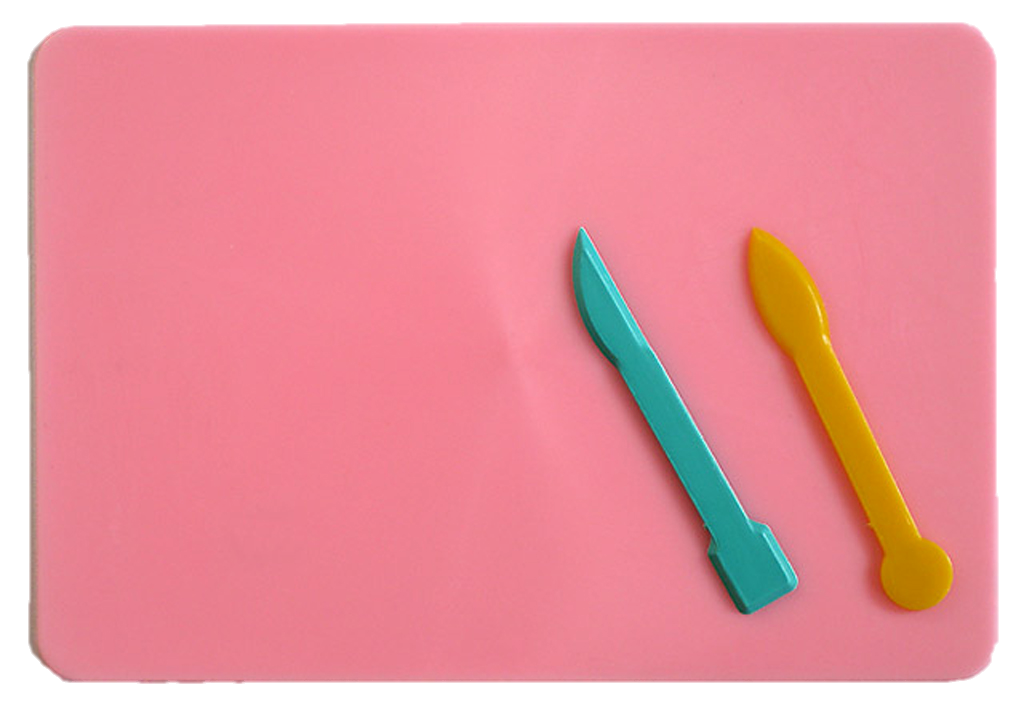 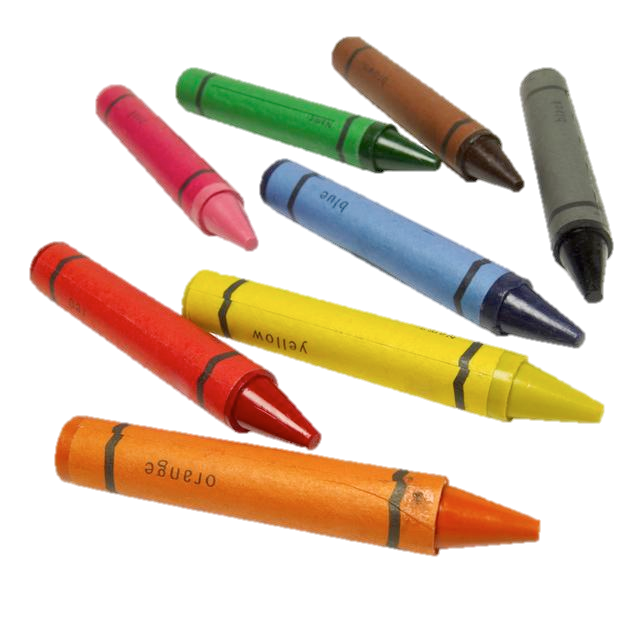 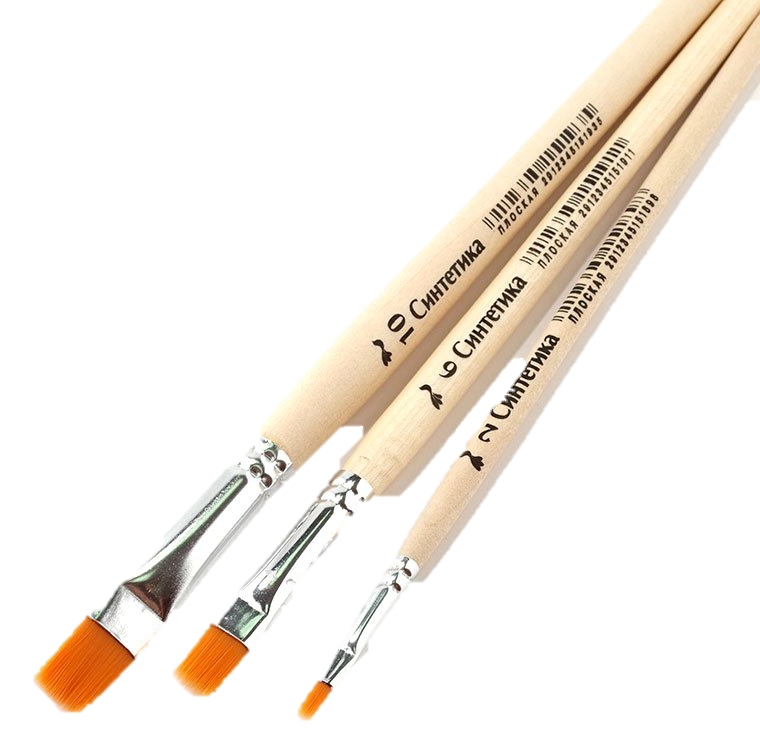 Вариант выполнения №2
Инструкция
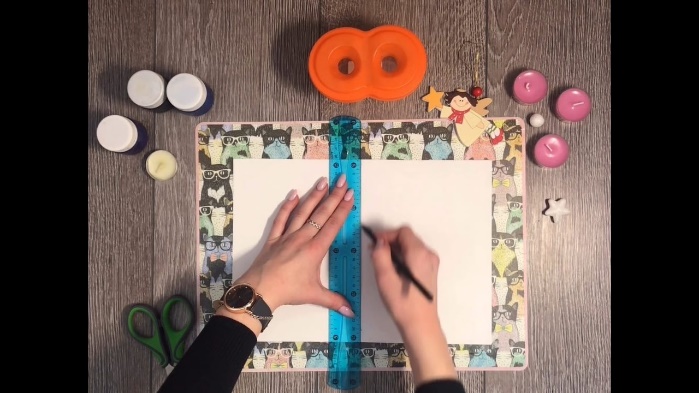 1. Подготовка основы
1. Лист А4 делим пополам.
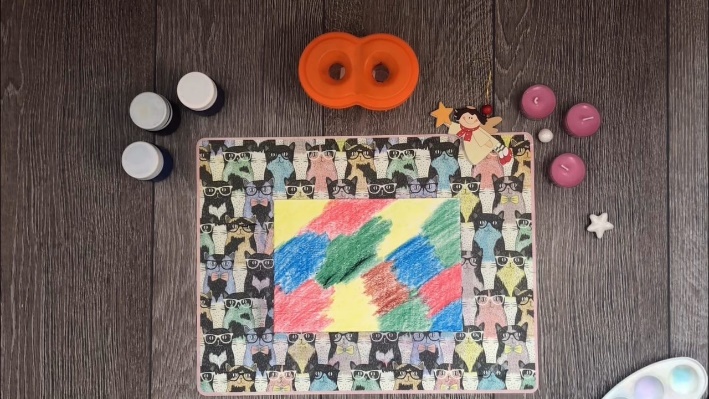 2. Раскрашиваем половинку листа А4 цветными восковыми мелками так, как нам хочется.
Вариант выполнения №2
Инструкция
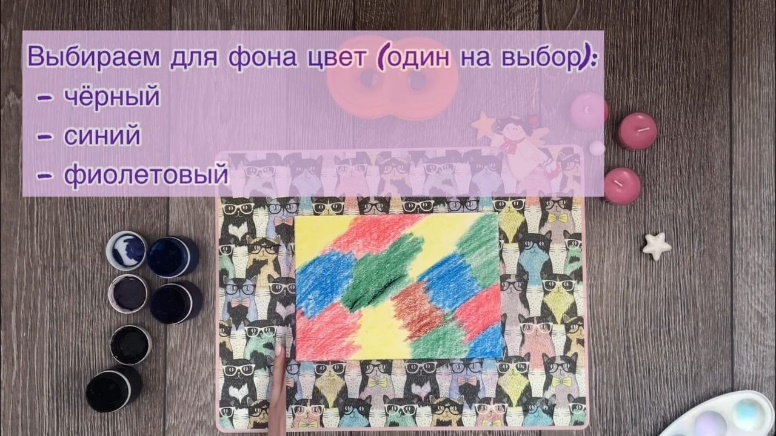 2. Заливка фона
1. Выбираем цвет для фона (один на выбор):
Черный;
Синий;
Фиолетовый
2. Наносим на лист густой слой краски.
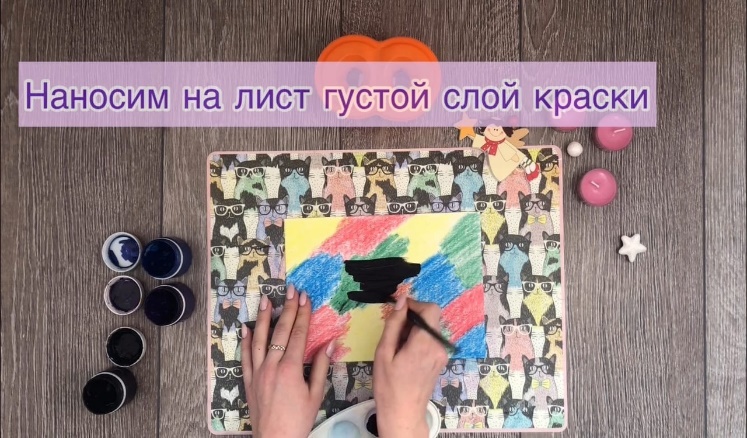 3. Оставляем основу просохнуть минут на 20.
Вариант выполнения №2
Инструкция
3. Процарапывание рисунка
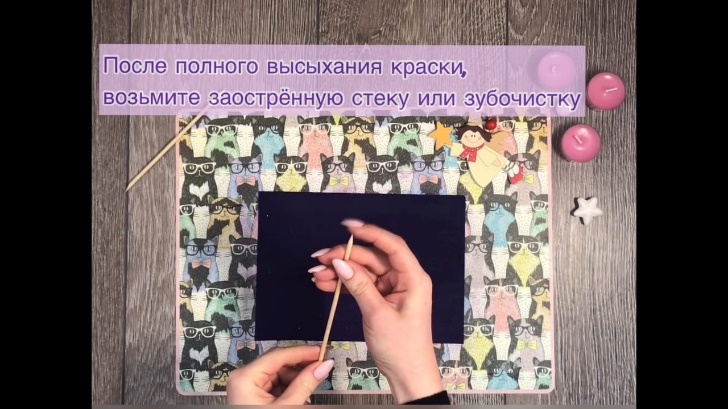 1. После полного высыхания краски, возьмите заострённую стеку или зубочистку.
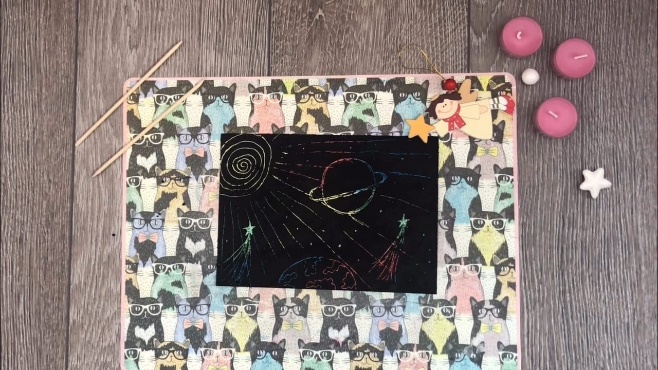 2. Процарапываем стекой или зубочисткой рисунок на тему «Космос». Вы можете повторить мой рисунок или придумать свой.
Творческих успехов!